Introduction to MIKE Zero
A Project Oriented Working Environment
Introduction to MIKE Zero
A Common Interface to most MIKE Software Products,
including e.g. MIKE HYDRO, MIKE 21 and MIKE FLOOD
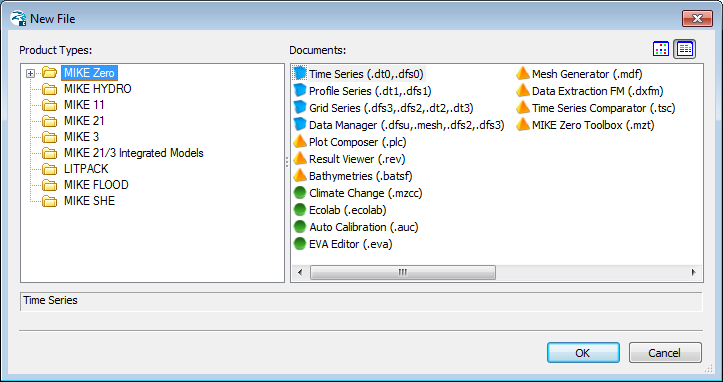 © DHI
Introduction to MIKE Zero
Starting  MIKE Zero
From Start > Programs > MIKE 20xx > MIKE Zero
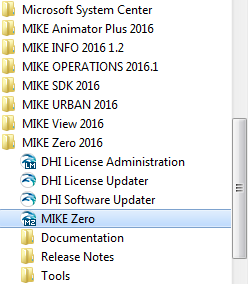 © DHI
Introduction to MIKE Zero
START PAGECreating, Deleting and Managing Projects
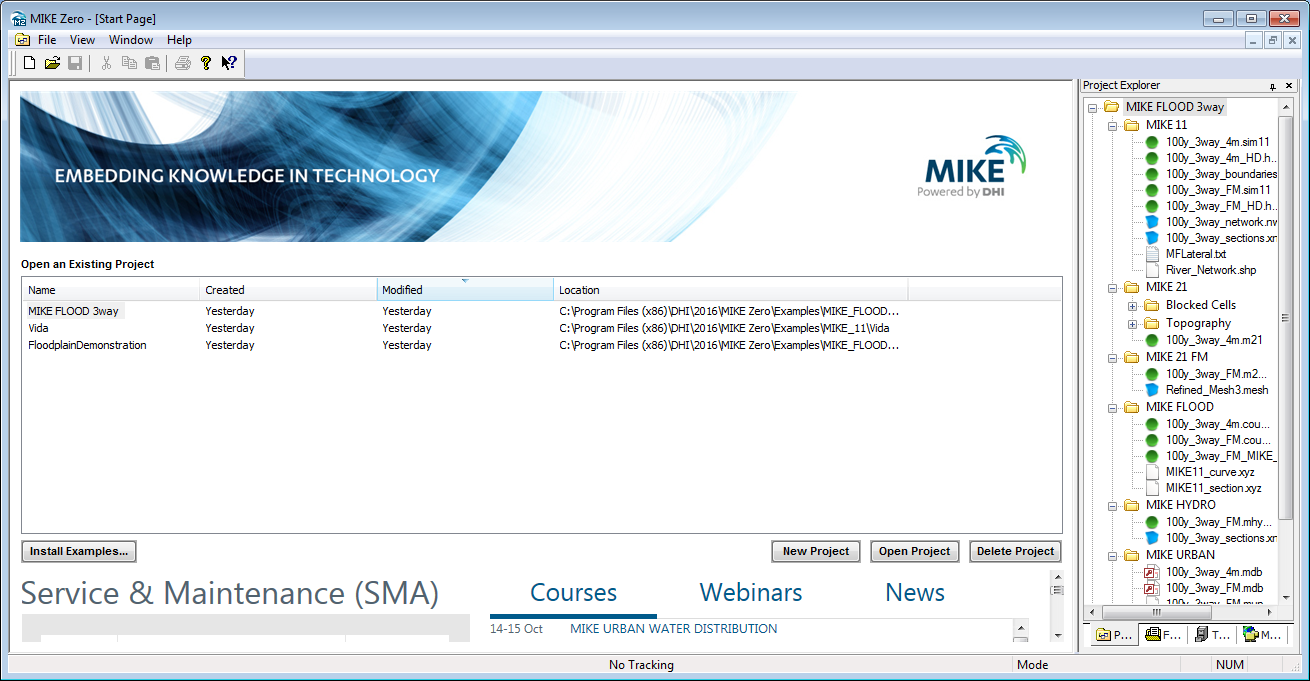 © DHI
Introduction to MIKE Zero
START PAGEInstalling Examples
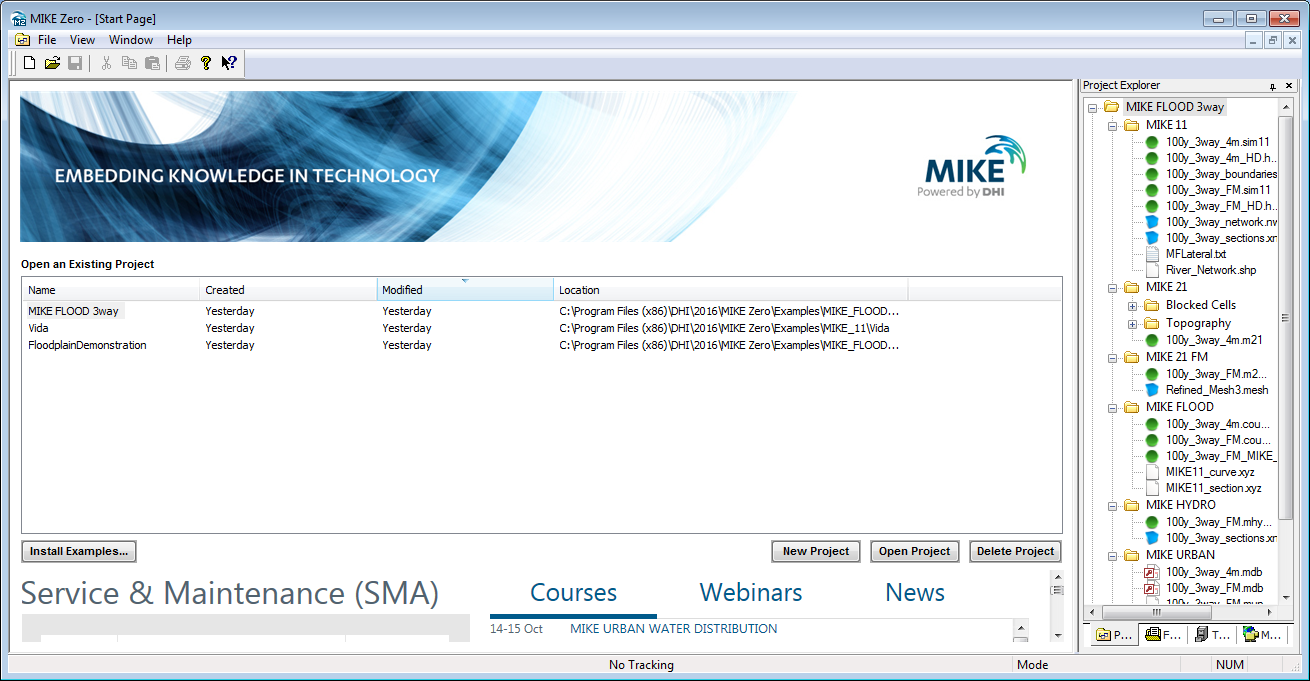 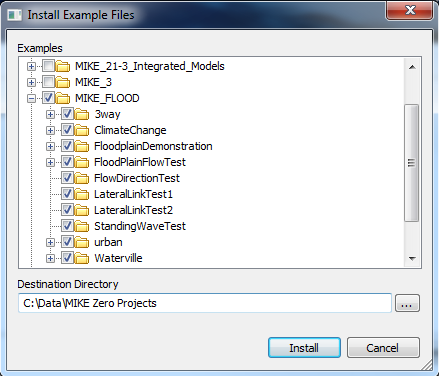 © DHI
Introduction to MIKE Zero
PROJECT EXPLOREREasy Access to All Project Data
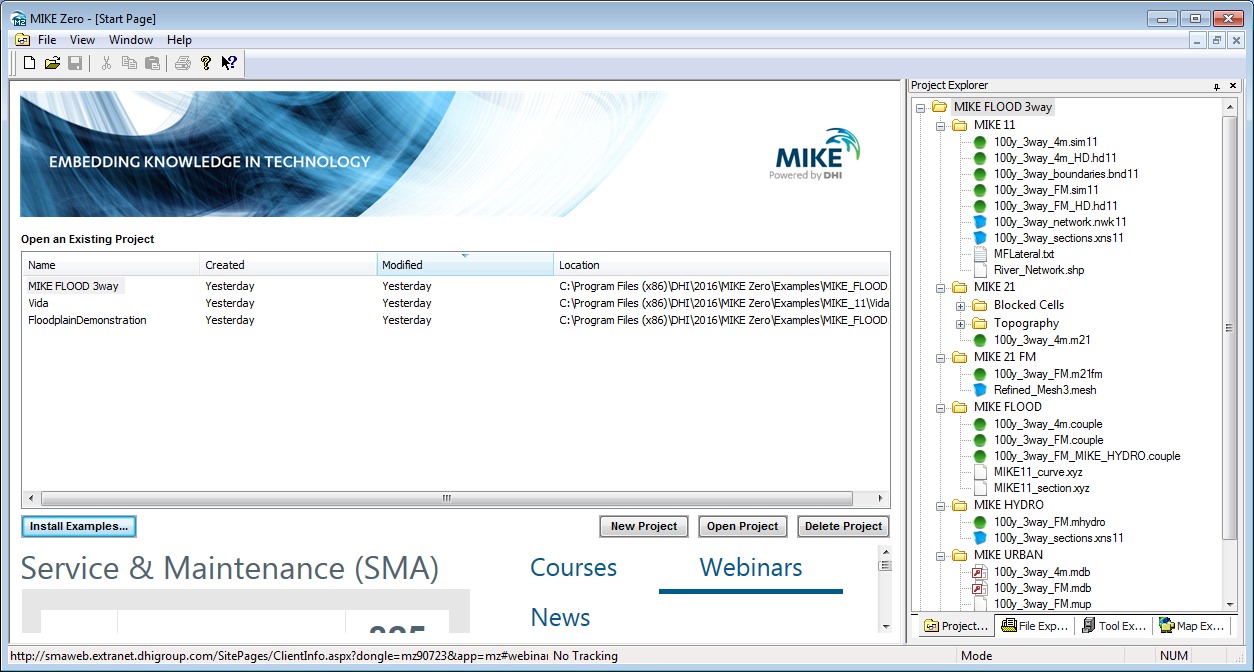 Project Explorer lists all files included in a project according to their placement in folders
© DHI
Introduction to MIKE Zero
FILE EXPLORERQuick Overview/Grouping of Files by Type
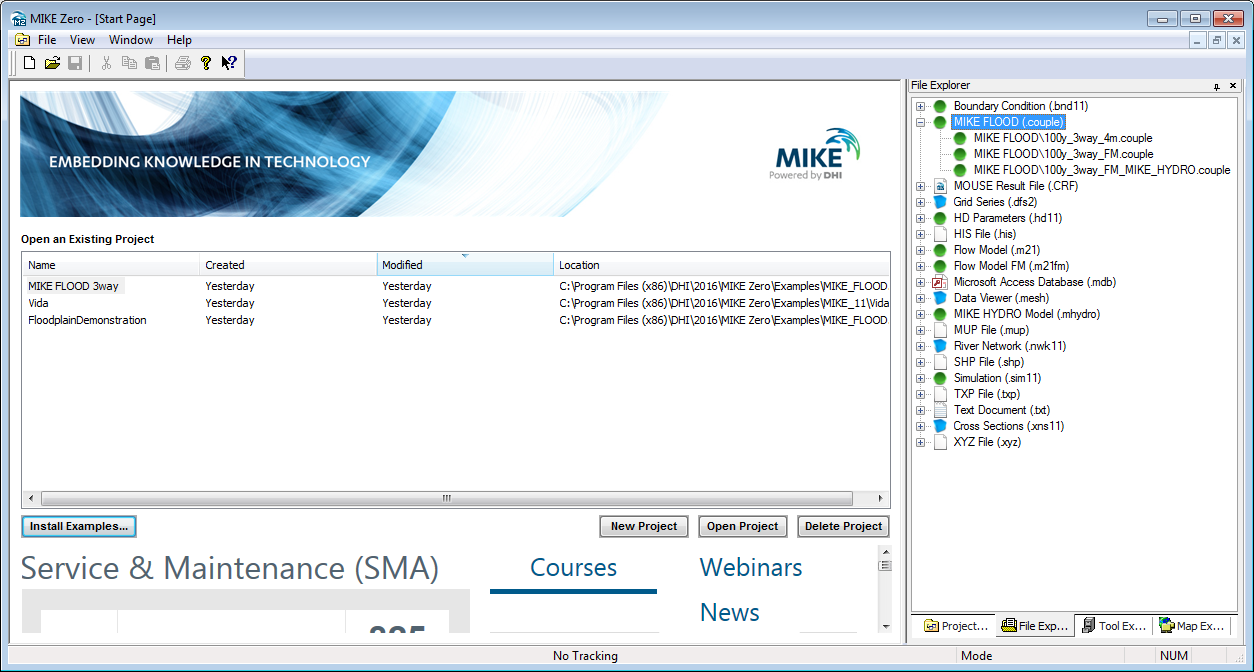 File Explorer lists
all files included in a project according to the 
file type
© DHI
Introduction to MIKE Zero
TOOL EXPLORERConvenient Collection of All Toolboxes
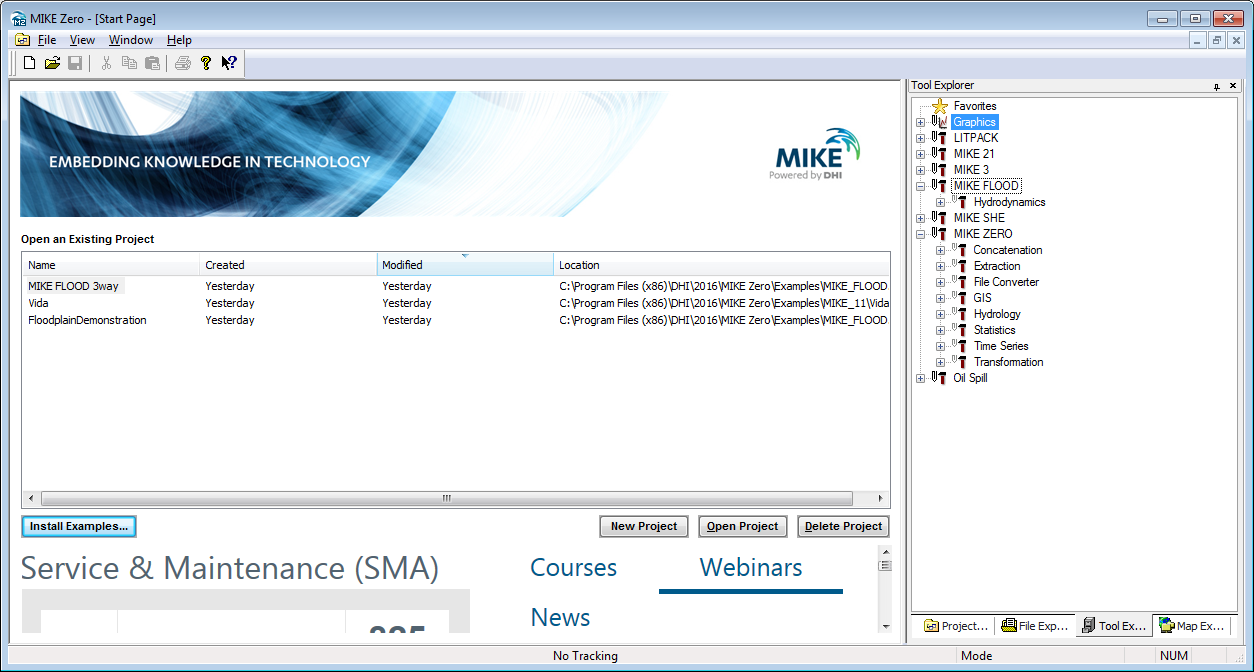 Tool Explorer allows you to access all toolboxes, with a user controlled favorite folder contains links to frequently used tools and settings
© DHI
Introduction to MIKE Zero
MAP EXPLORERList of layers in Project Map
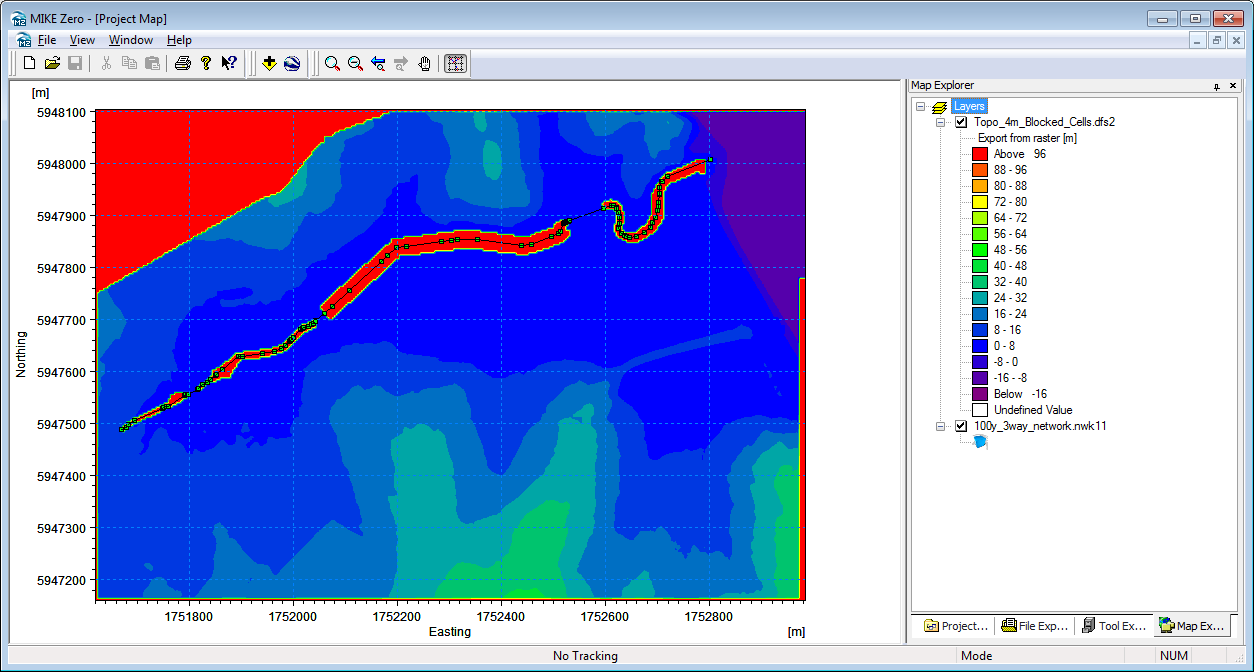 Map Explorer allows you to list the files displayed in the Project Map. The files can also be displayed in Google Earth (right-click option)
© DHI
Introduction to MIKE Zero
OPTIONS IN MIKE ZeroMap Projection Standard
How? MIKE Zero -> File -> Options -> Edit Map Projections
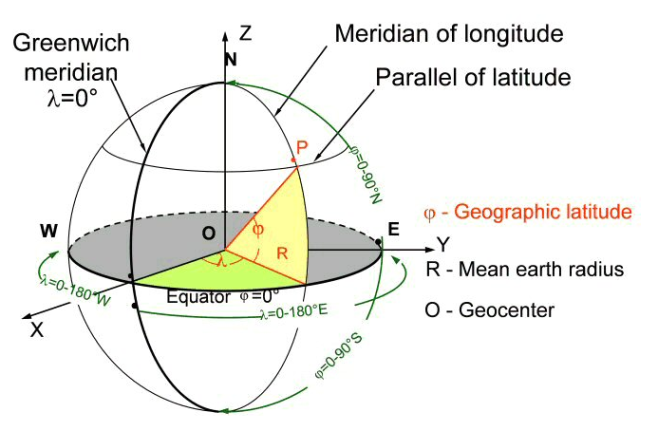 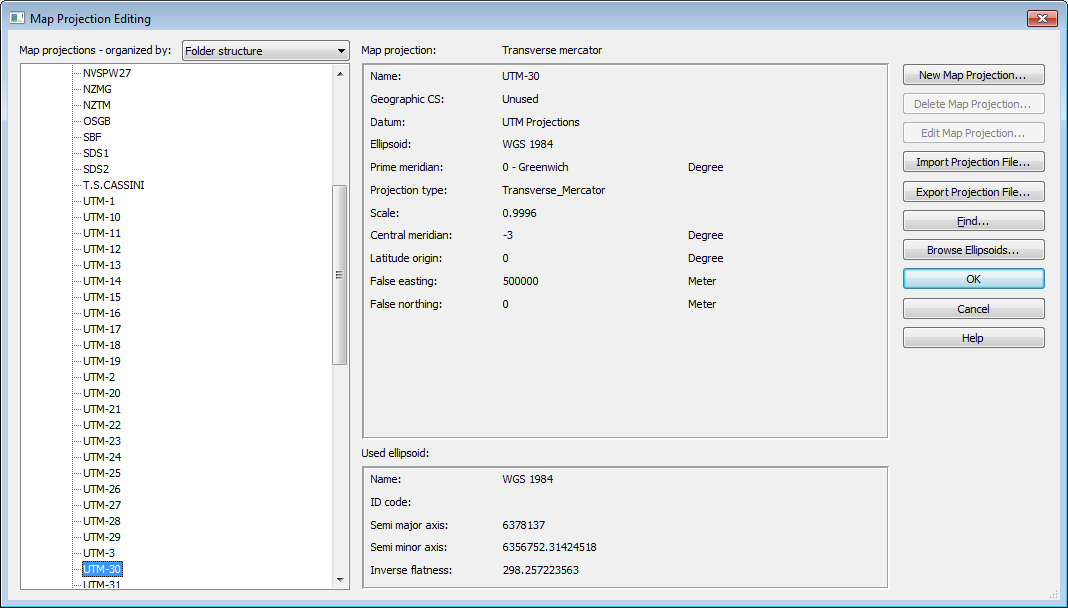 Adoption of the OpenGIS consortium   (used by ESRI and others) convention                       and file format (PRJ) for describing map projections
© DHI
Introduction to MIKE Zero
OPTIONS IN MIKE Zero
User Settings
How? MIKE Zero -> File -> Options -> User Settings

General

Simulation Settings: 

Support for workgroups 

File Associations

MIKE HYDRO
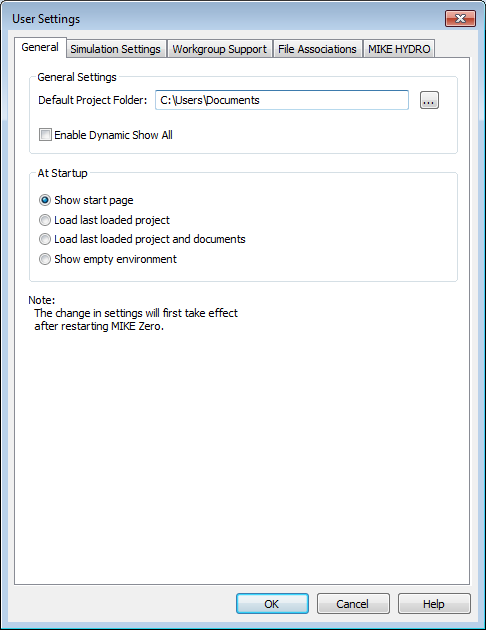 Introduction to MIKE Zero
OPTIONS IN MIKE Zero
User Settings
How? MIKE Zero -> File -> Options -> User Settings

General

Simulation Settings

Support for workgroups 

File Associations

MIKE HYDRO
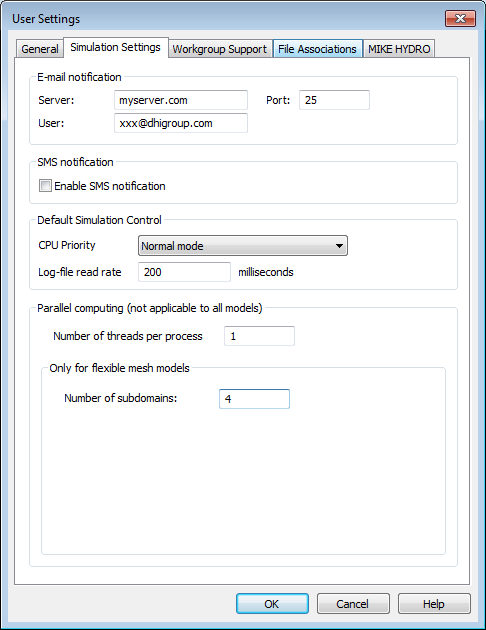 © DHI
Introduction to MIKE Zero
OPTIONS IN MIKE Zero
User Settings
How? MIKE Zero -> File -> Options -> User Settings

General

Simulation Settings

Support for workgroups (version control system - VCS)

File Associations

MIKE HYDRO
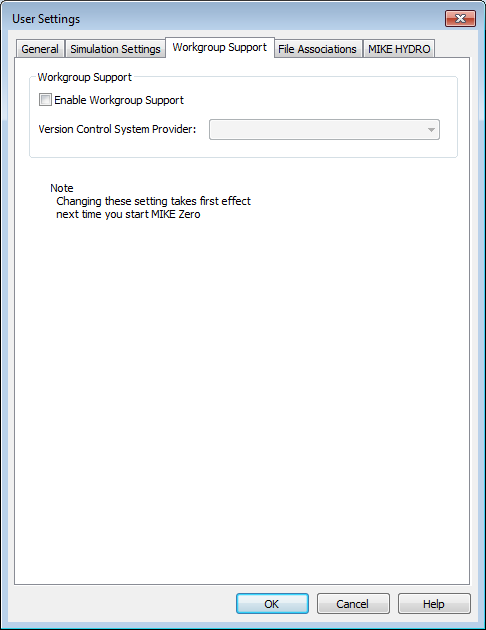 © DHI
Introduction to MIKE Zero
OPTIONS IN MIKE Zero
User Settings
How? MIKE Zero -> File -> Options -> User Settings

General

Simulation Settings

Support for workgroups 

File Associations

MIKE HYDRO
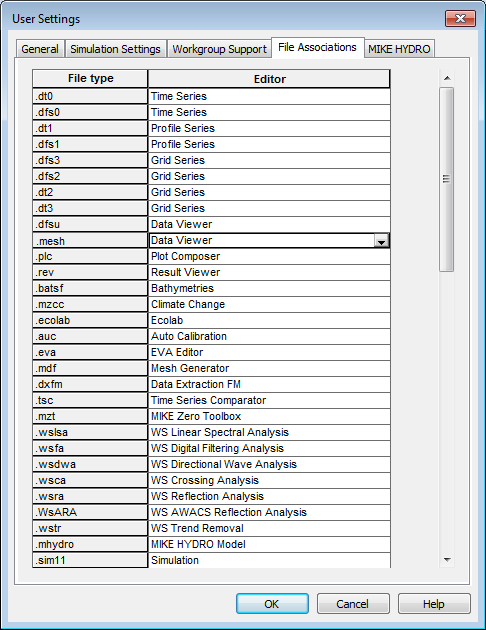 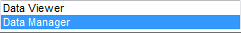 © DHI
Introduction to MIKE Zero
OPTIONS IN MIKE Zero
User Settings
How? MIKE Zero -> File -> Options -> User Settings

General

Simulation Settings: Notifications (SMS & Email)

Support for workgroups (version control system - VCS)

File Associations

MIKE HYDRO
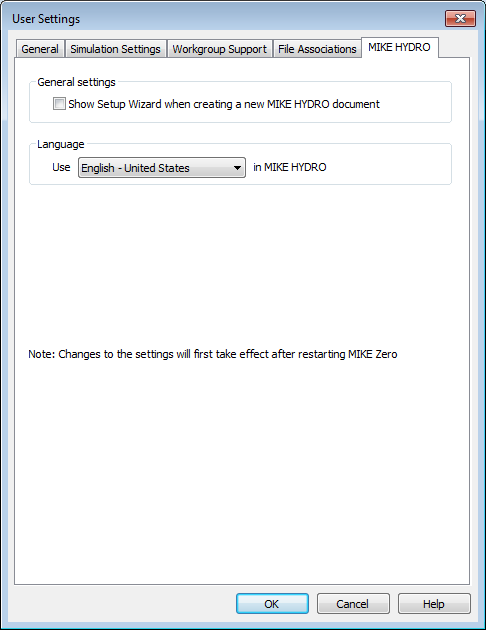 © DHI
Introduction to MIKE Zero
OPTIONS IN MIKE Zero
New Datum Conversion Tool
How? MIKE Zero -> File -> Options -> Datum Convert         
Convert spatial (XYZ) data coordinates from one coordinate system to another
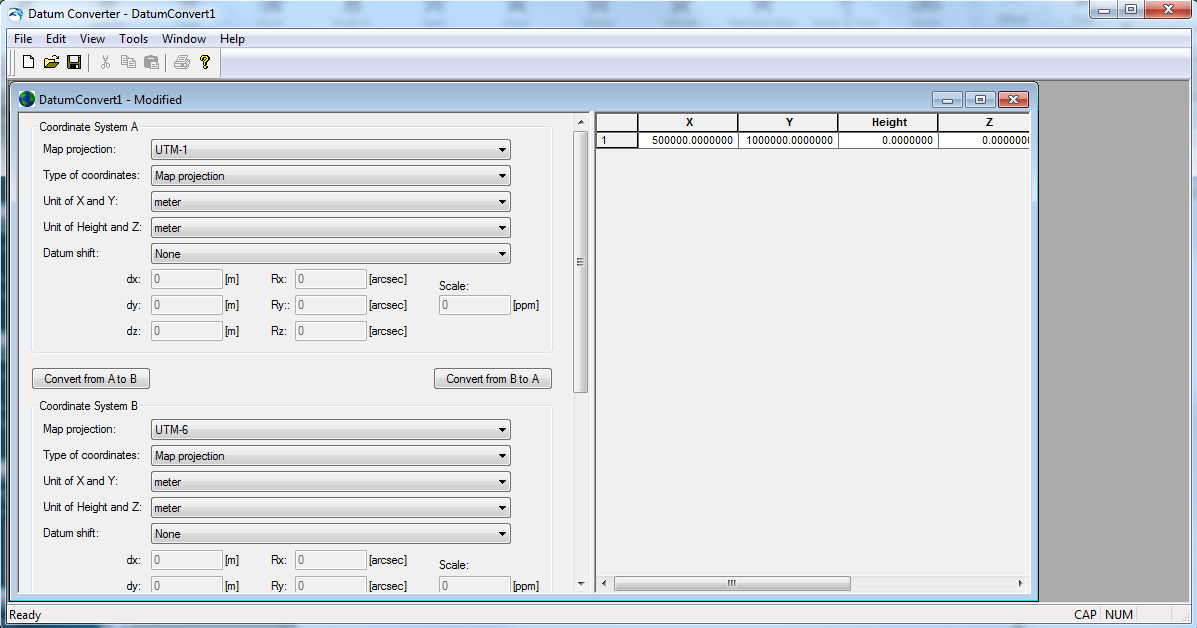 Supports batch execution!
© DHI
Introduction to MIKE Zero
TOOLBOXES in MIKE Zero
MIKE Zero Toolbox 
How? MIKE Zero -> Tool Explorer -> MIKE Zero -> Statistics
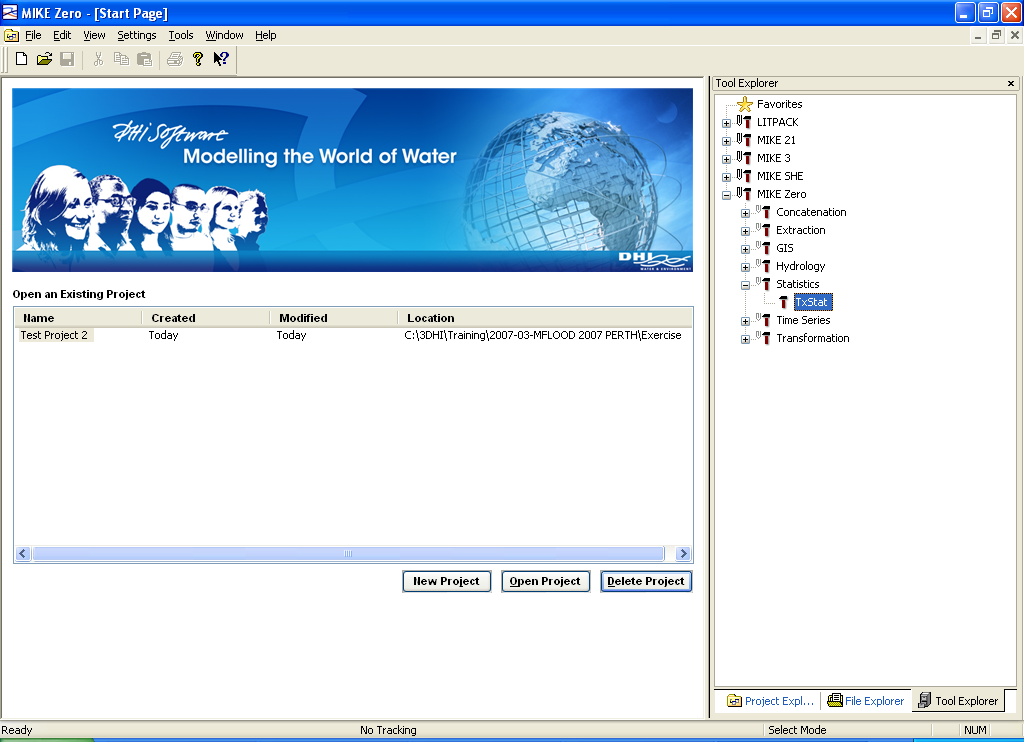 Line series (.dfs1data) statisticsnow included
 
Exceedance statistics of .dfs1/2/3 data files, ie. percentage of exceedance given a threshold value
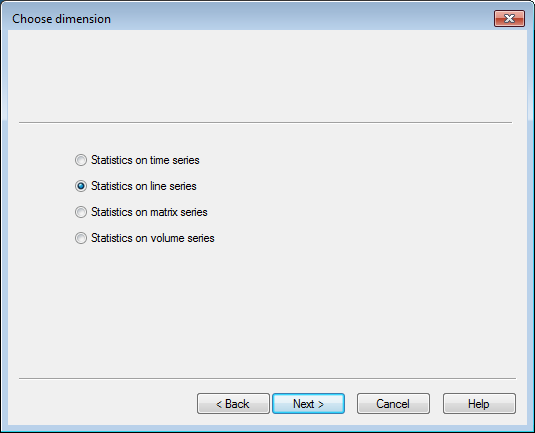 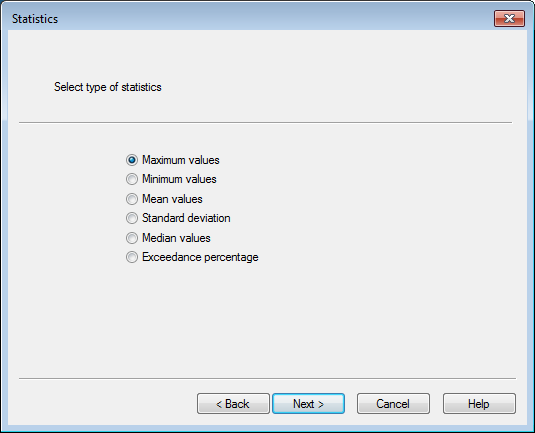 © DHI
Introduction to MIKE Zero
CREATING NEW FILES
DHI Software File Icon Structure 
How? MIKE Zero -> File -> New -> File        

Separate icons for:

Data
Models 
Tools
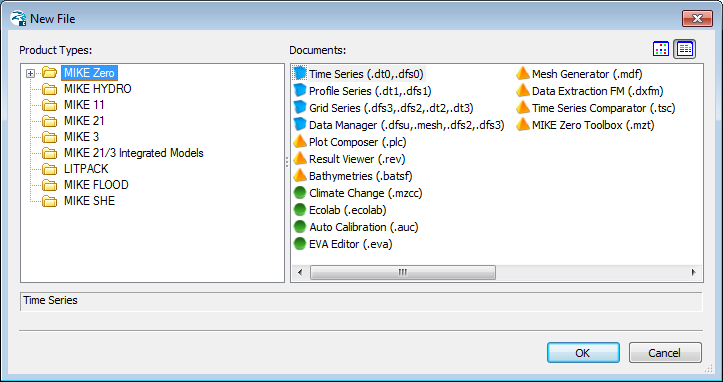 © DHI